Valentine's Day
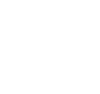 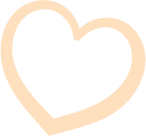 Bucket List
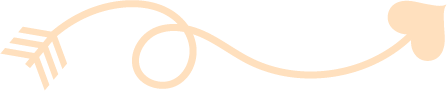 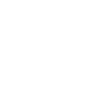 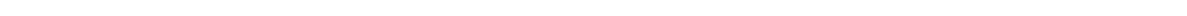 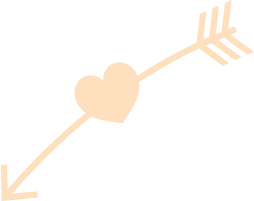 Plan a night out in the city
Watch your favorite rom com
Go on a nature walk
Make a heart themed brunch
Make a conversation heart centerpiece
Dress up in red
Indoor picnic by the fire
Watch a chick flick
Make something sweet
Get a valentine themed manicure
Order dessert at local bakery
Go ice skating & share hot cocoa
Buy favorite valentines day candy
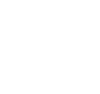 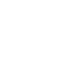 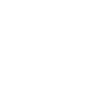 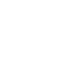 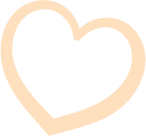 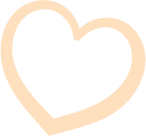 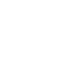 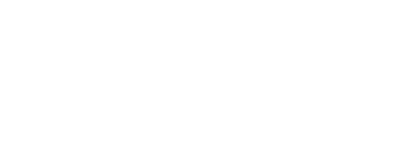 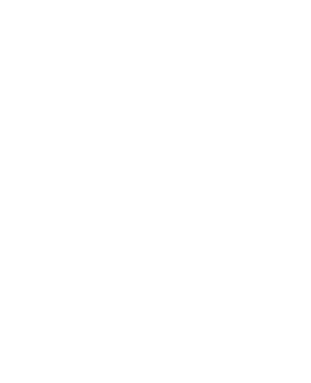 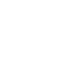 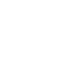 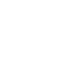 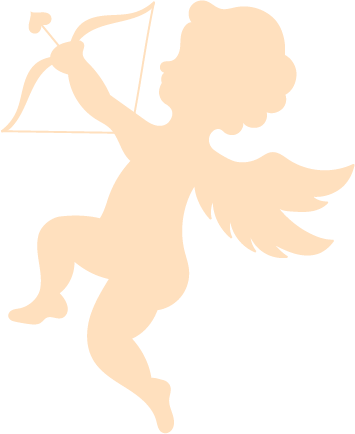 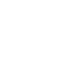 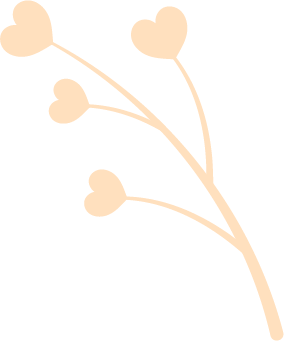 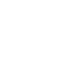 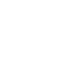 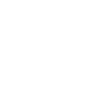 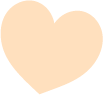 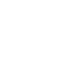 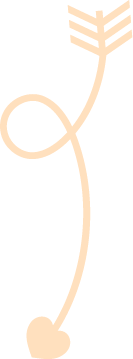 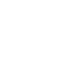 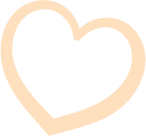 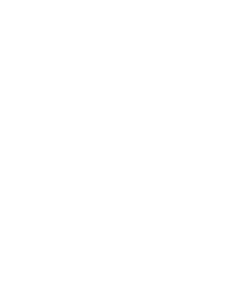 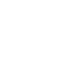 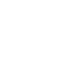